সবাই কে শুভেচ্ছা
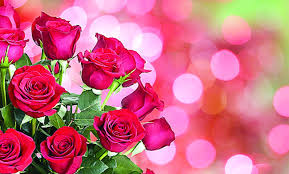 শিক্ষক পরিচিতি
পাঠ পরিচিতি
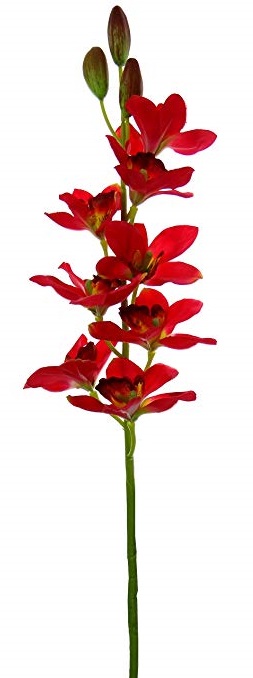 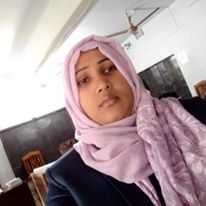 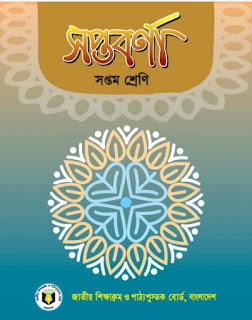 মোছাঃবুলবুলি আকতার
কম্পিউটার ডেমোনেস্টেটর
শিবগঞ্জ পাইলট বালিকা উচ্চ বিদ্যালয় 
শিবগঞ্জ, বগুড়া ।
Gmail: bulbuli8012@gmail.com 
মোবাঃ ০১৭০৫-১৫৫৮৬৯
শ্রেণিঃ সপ্তম
বিষয়ঃ সপ্তবর্ণা (বাংলা ১ম পত্র)  
 গদ্য অংশ
লখার একুশে
নিচের ছবিগুলো দেখ এবং বল
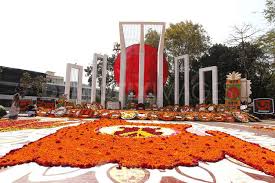 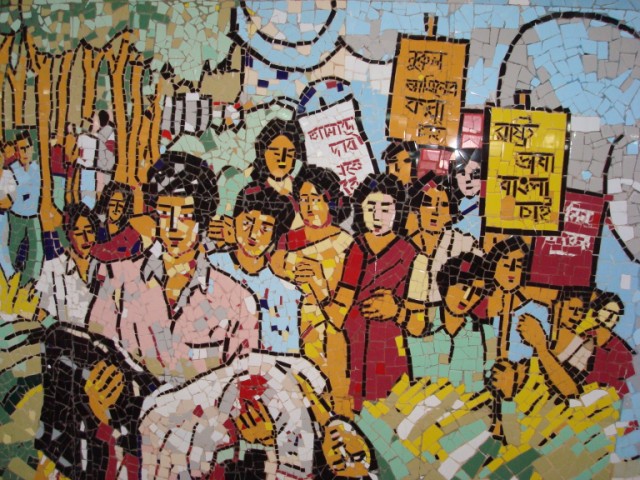 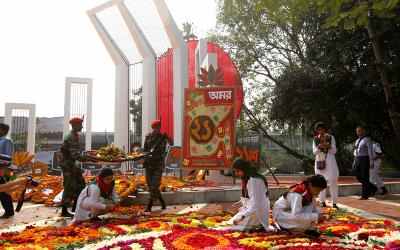 ভাষার জন্য শহীদ
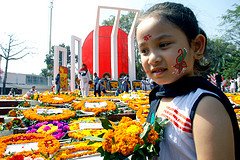 শহীদ মিনারে ফুল দিচ্ছে
ছোট মেয়েটি শহীদের শ্রদ্ধা জানাচ্ছে
শহীদের শ্রদ্ধার কিছু ছবি
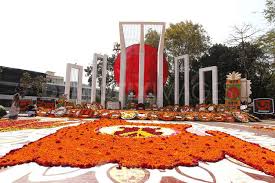 পাঠ শিরোনাম
লখার একুশে
আবুবকর সিদ্দিক
এই পাঠ শেষে শিক্ষার্থীরা যা জানবে -- 
কবি পরিচিতি জানতে পারবে । 
নতুন শব্দ গুলোর অর্থ ও বাক্য গঠন করতে পারবে  । 
১৯৫২ সালের ভাষা আন্দোলন সম্পর্কে জানতে পারবে ।
ভাষা আন্দোলনে শহিদদের আত্নত্যাগের গুরুত্ব অনুধাবন করতে পারবে ।
শিখনফল
নিচের ছবিগুলো দেখ এবং বল
বন©মালা
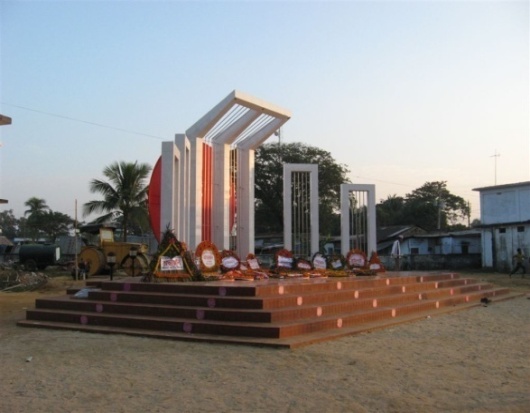 শহিদ মিনার
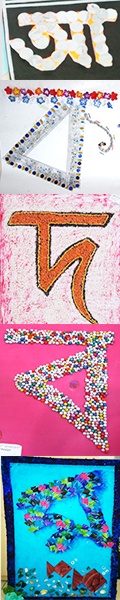 বণ© দিয়ে পড়া করি
শান্তির 
      সূয© 
      উঠবেই
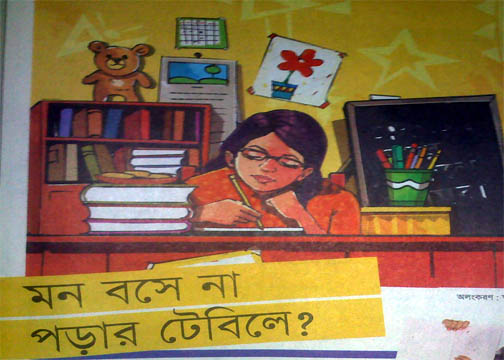 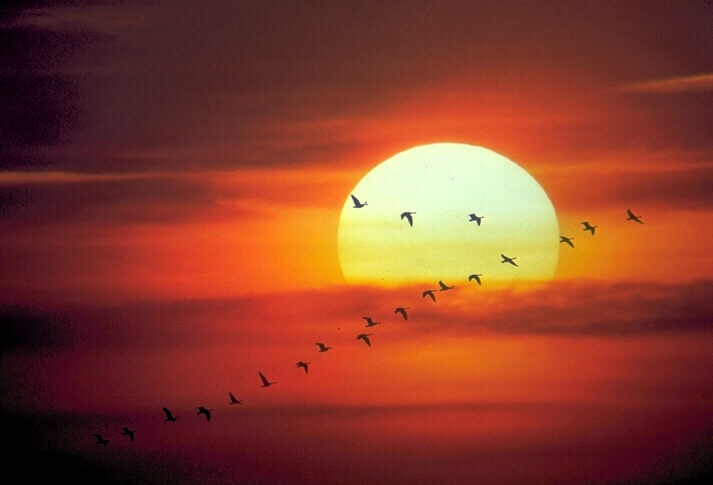 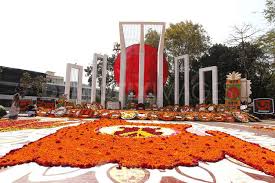 কর্মপত্র-১                একক কাজ            সময় - ৩ মিঃ
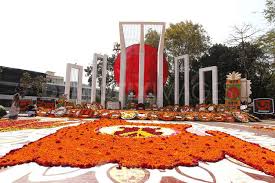 সমাধান
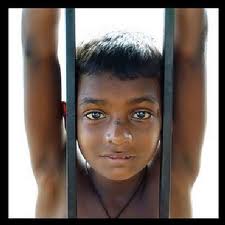 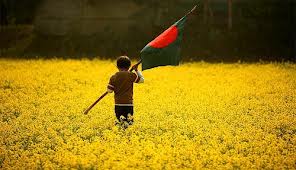 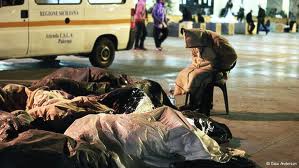 লখার একটি দরিদ্র এতিম বালক।সারাদিন মাঠে ঘুরে,ঘুড়ি উড়ায়ে বন্ধুদের সাথে মাঠে ঘুরে দিন কাটে এবং  ঘুম পেলে রাতে ফুটপাতে ঘুমায়।
নিচের ছবিগুলো দেখ এবং বল
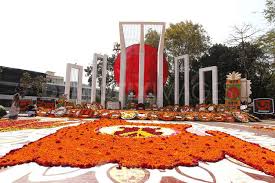 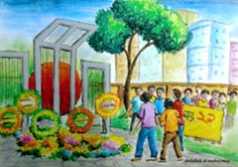 শহীদ মিনার এ শহীদের শ্রদ্ধা জানাচ্ছে
ভিডিও চিত্রটি দেখি
লেখক পরিচিতি
জন্মস্থান
জন্ম সাল
জলরাক্ষস,
খরাদাহ
শিক্ষাগত যোগ্যতা
গ্রন্থ
বাগেরহাট জেলার বৈটপুর গ্রাম
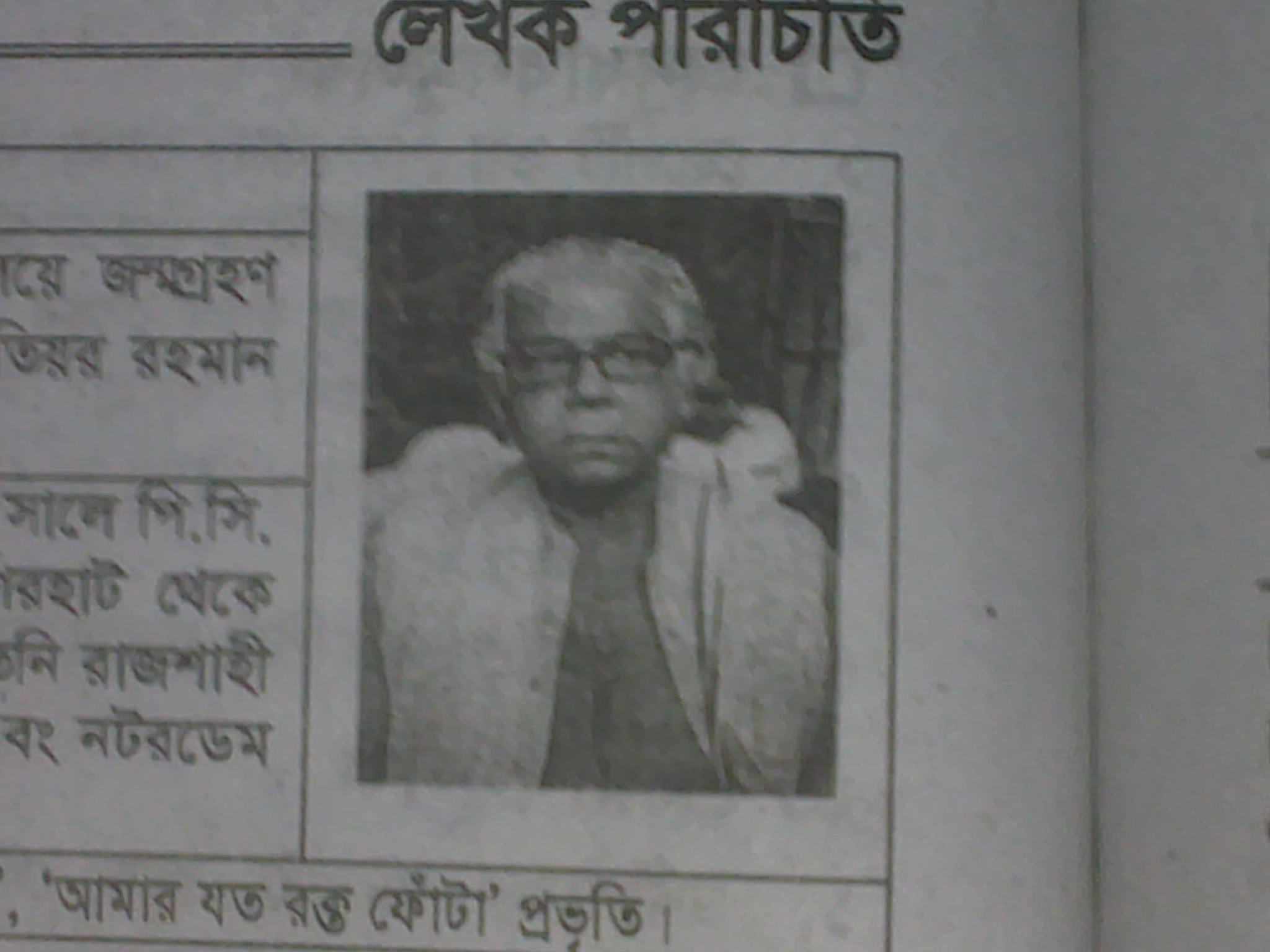 ১৯৩৪ খ্রীঃ
পুরস্কার
(এম,এ) ঢাকা
বিশ্ববিদ্যালয়
বাংলা একাডেমি
আবুবকর সিদ্দিক
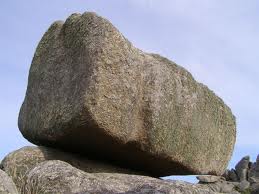 শব্দ                            অর্থ
পাথর
শান
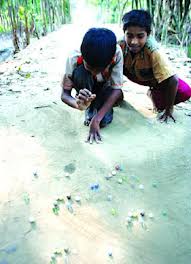 মার্বেল খেলা
গুলি খেলা
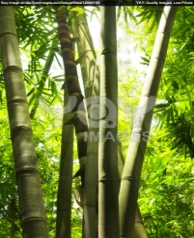 গাছের সবচেয়ে উঁচু ডাল
মগডাল
যা শরীরে ঢুকলে যে কোন 
প্রাণী অসুস্থ হয় বা মারা যায়।
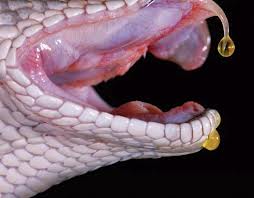 বিষ
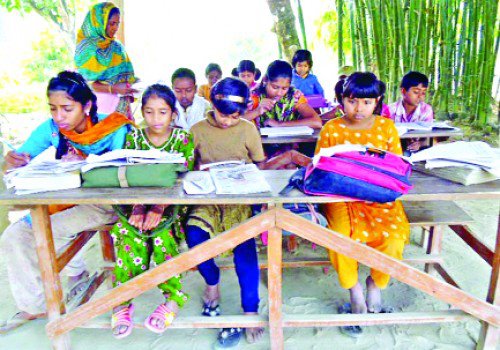 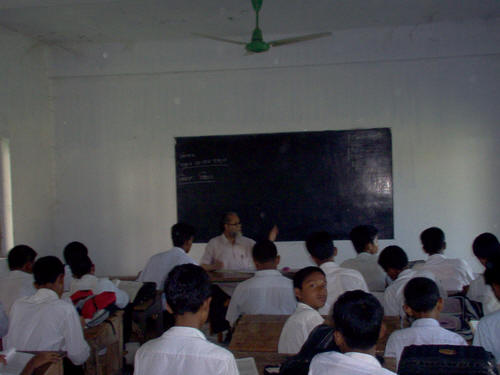 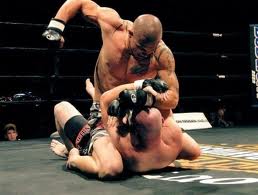 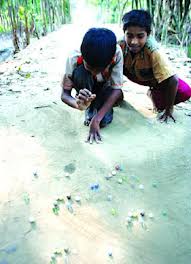 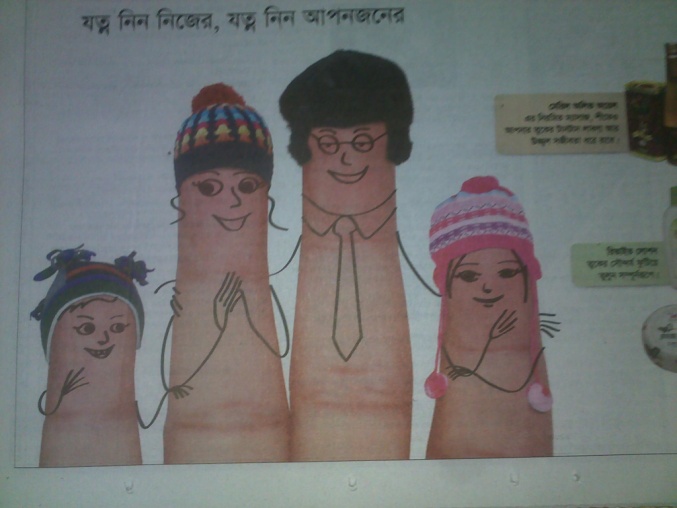 লখার এর দিন কাটে গুলি খেলে, মারামারি করে,খাবারের 
দোকানরে  এঁটো পাতা খেয়ে,সারাদিন কাগজ কুড়িয়ে।
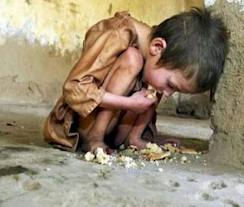 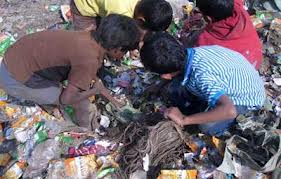 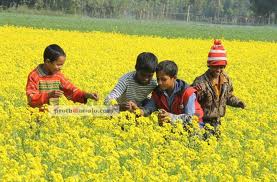 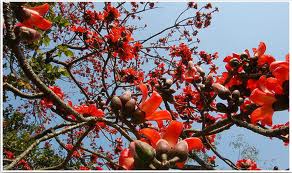 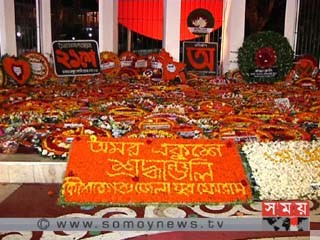 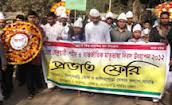 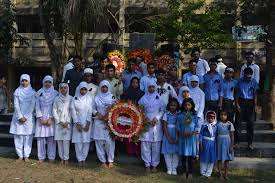 সেই অদ্ভুত গাছটার নিচে লখা পৌছাল ডালেডালে লাল টুকটুকে ফুল। ওই ফুল সে গাছ থেকে পেড়ে এনেদক্ষিণের অল্প শীতআর কুয়াশা উপেক্ষা করে চলছে প্রভাত ফেরিতে। হাতে ফুলের গুচ্ছ ঠোঁটে প্রভাত ফেরির গান। শহিদ মিনারের দিকে সকলেই এগিয়ে চলছে।
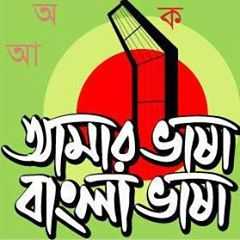 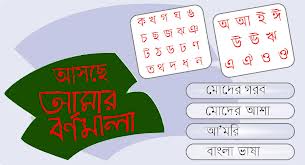 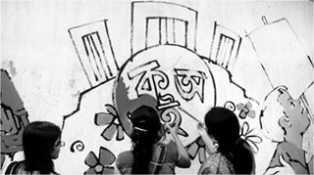 jLvi GKz‡k †Kvb mg‡qi †cÖÿvc‡U iwPZ ?
K. 1948  L. 1952  M.1969  N.1971
wK‡mi Rb¨ evOvwj RvwZ cÖ_g cÖvb wemR©b w`‡qwQj ?
K. ¯^vaxbZv  L.  fvlv   M. MbZš¿   N. ‡ZfvMv
jLv‡K †PvL-Kvb ey‡R †`Šo ïiæ Ki‡Z n‡jv Kvib-
i)‡m fq †c‡qwQj  ii) evB‡i AÜKvi wQj iii)‡Zv‡K dzj Avb‡Z n‡e
K. i    L. ii   M. i I ii   N. ii I iii
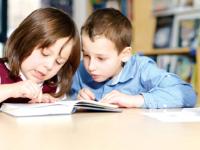 বাড়ির
কাজ
প্রশ্ন: শহিদ দিবসের গানে লখার যে অনুভূতি 
তা তা তোমার নিজের ভাষায় বিশ্লেষণ কর।
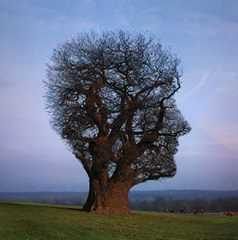 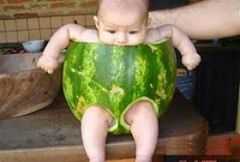 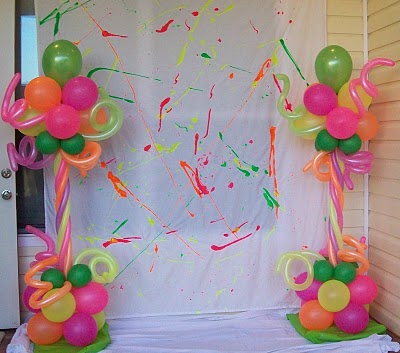 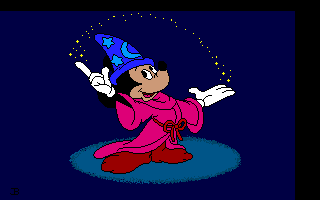 ধন্যবাদ
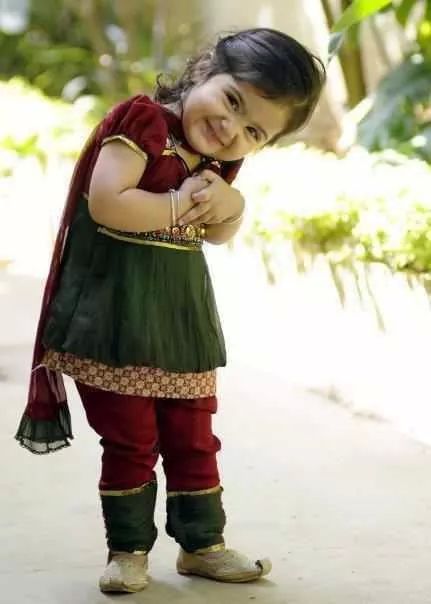